Made  centro de
pesquisa em  macroeconomia  
das desigualdades
Outubro de 2021
Audiência Pública - Câmara dos Deputados
O pós-pandemia
Pacotes de recuperação econômica e transição verde: EUA, UE, Alemanha, França, Coreia do Sul

NPE nº 3 - Marques - Novembro 2020

“Aqui está o novo ‘Consenso de Washington’: gaste muito em saúde pública. Probidade fiscal (...) não é sobre controle rígido dos gastos, mas sobre obter valor a partir do dinheiro - e gastar mais onde esse valor pode ser obtido.” 

Financial Times - Sabidou - Abril 2021
NPE - Nota de Política Econômica
Propensão a consumir
Análise por estrato de renda
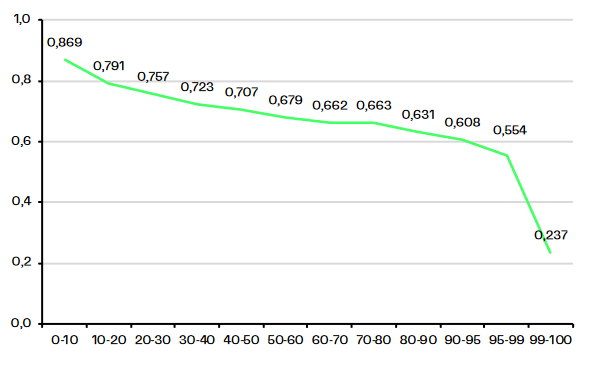 Fonte: NPE nº 8 - Toneto, Ribas e Carvalho
Multiplicador fiscal
Estimações do efeito de benefícios sociais
Fonte: NPE nº 7 - Sanches, Cardomingo e Carvalho
Análise de impacto
Fonte: NPE nº 7 - Sanches, Cardomingo e Carvalho
Impacto sobre pobreza e desigualdade
Número de pessoas (Em milhões)
Fonte: NPE nº 10 - Nassif-Pires, Cardoso e Oliveira
Razão do rendimento em relação àquele ganho por uma mulher negra
Fonte: NPE nº 6 - Fares, Oliveira, Cardoso e Nassif-Pires
Arranjos de tributos e gastos
1 - Paiva, Bartholo, Souza e Orair (2021)

Orçamento: R$ 120 bi - 26,9 mi de famílias
Focalizado: Piso + Benefício infantil + Rampa de saída
Pobreza (PPC$ 5,5): 21,4%        17,9%
Desigualdade (Gini): 0,541       0,517
2 - Cardoso, Domingues, Magalhães, Cardoso e Simonatto (2021)

Orçamento: R$ 72 bi - 28,4 mi de famílias
Focalizado: R$ 217 mensais / família
PIB: 1 ano       0,5% / 18 anos       1,5%
Participação 1%: 18,4%
3 - NPE nº 15 - Bottega, Cardomingo, Carvalho, Fernandes, Orair, Ribas e Silveira (2021)

Participação 1%: 24,6%
Arrecadação com maior progressividade: R$ 52 bi
Muito obrigado
Made  FEA/USP
Matias Cardomingo